CSS
Content
Introduction
Benefits of CSS
Importance of CSS
CSS Syntax
CSS Comments
CSS Selectors
Summary
CSS
2
Introduction
CSS, which stands for Cascading Style Sheets, is a language used to describe the presentation of a document written in HTML or XML (including XML-based languages such as XHTML). It is responsible for the visual appearance of a web page and allows web designers to control the layout, colors, fonts, and other aspects of the design.
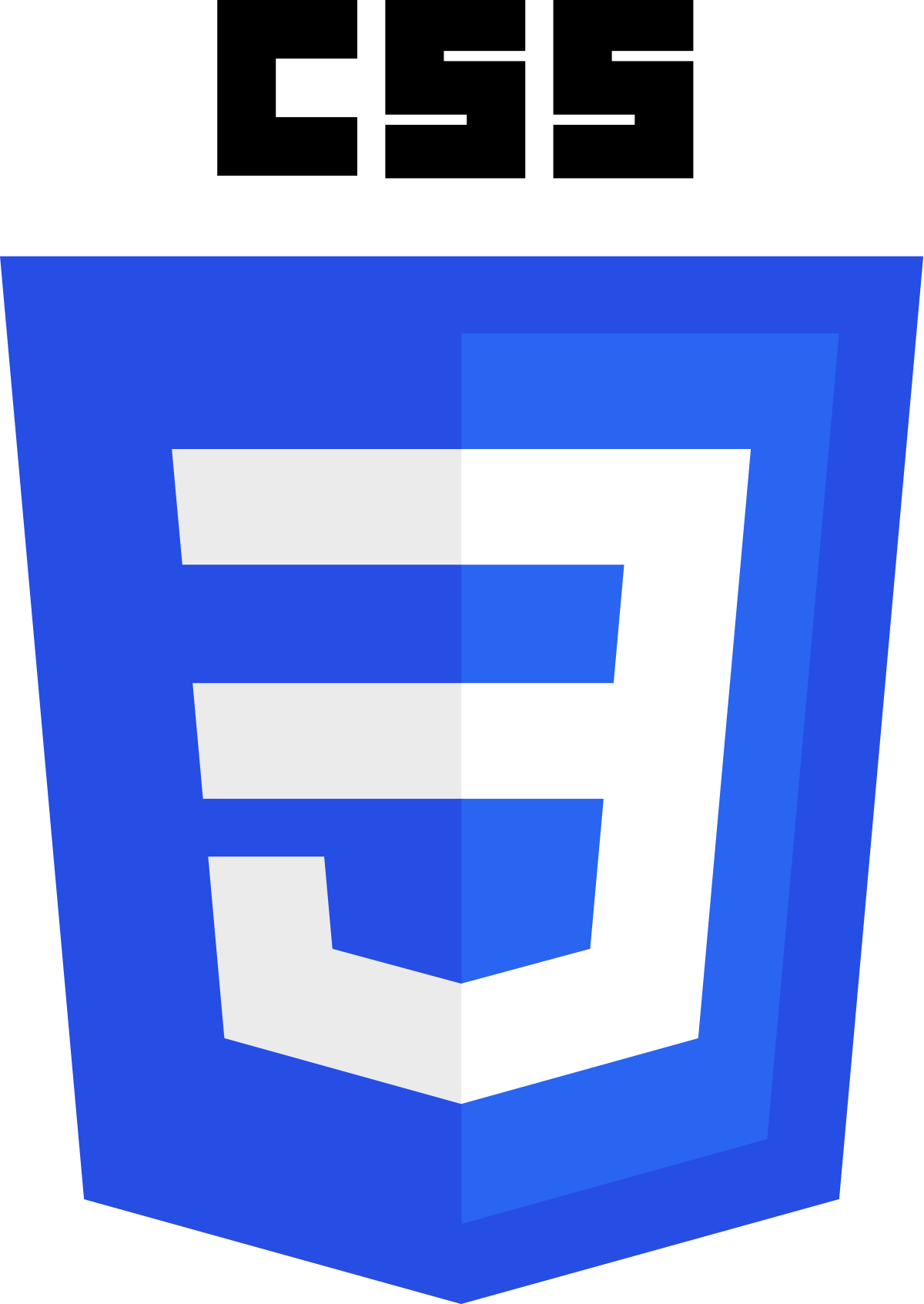 CSS
3
Benefits of CSS
There are a number of benefits of CSS, including:
Faster Page Speed
Better User Experience
Quicker Development Time
Easy Formatting Changes
Compatibility Across Devices
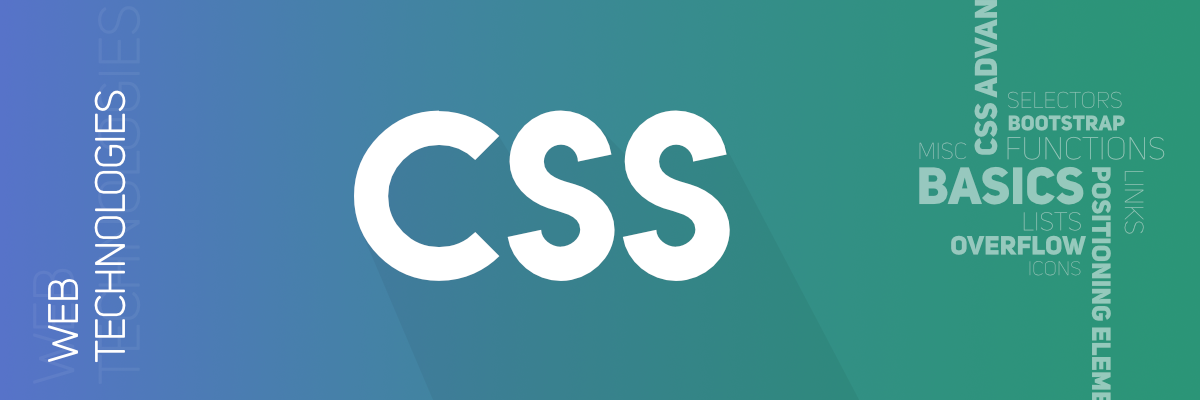 CSS
4
Importance of CSS
CSS, or Cascading Style Sheets, is important in web development for several reasons:
Visual Enhancement
Consistency and Efficiency
Flexibility and Accessibility
Separation of Content and Presentation
SEO Optimization
Accessibility
CSS
5
CSS Syntax
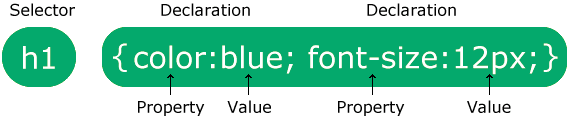 Let’s define each of these :
Declaration: A combination of a property and its corresponding value.
Selector: Used to target and select specific HTML elements to apply styles to.
Property: Defines the specific aspect or characteristic of an element that you want to modify.
Value: Assigned setting or parameter for a given property, determining how the selected element should appear or behave.
CSS
6
CSS Comments
The Comments in CSS, are the statements in your code that are ignored by the compiler and are not executed. Comments are used to explain the code. They make the program more readable and understandable.

Syntax:
/* content */
CSS
7
CSS Selectors
CSS selectors are patterns used to select specific elements in an HTML document so that they can be styled using CSS rules. They allow you to target elements based on different attributes, such as element types, classes, IDs, and relationships with other elements.

Here are some commonly used CSS selectors:
Element selector: Selects all elements with a specific element type. For example, the selector "p" would select all paragraph elements on the page.
Class selector: Selects elements with a specific class attribute. It is denoted by a dot followed by the class name. For example, the selector ".my-class" would select all elements with the class "my-class".
CSS
8
Continue
ID selector: Selects an element with a specific ID attribute. It is denoted by a hash symbol followed by the ID name. For example, the selector "#my-id" would select the element with the ID "my-id".
Attribute selector: Selects elements based on their attributes. For example, the selector "[href]" would select all elements with an href attribute.
Descendant selector: Selects elements that are descendants of another element. It is denoted by a space between two selectors. For example, the selector "div p" would select all paragraph elements that are inside a div element.
CSS
9
Summary
CSS, or Cascading Style Sheets, is a language used for describing the presentation of a document written in HTML or XML. It is used to define the layout, styling, and overall appearance of a web page.
CSS consists of various selectors, properties, and values that determine how elements within an HTML document should be displayed. Selectors target specific elements or groups of elements, while properties define the visual aspects of those elements, such as color, size, font, and spacing. Values are assigned to properties and determine the specific details of the visual representation.
CSS
10
Thank you